Riverside City College Guided Pathways Update
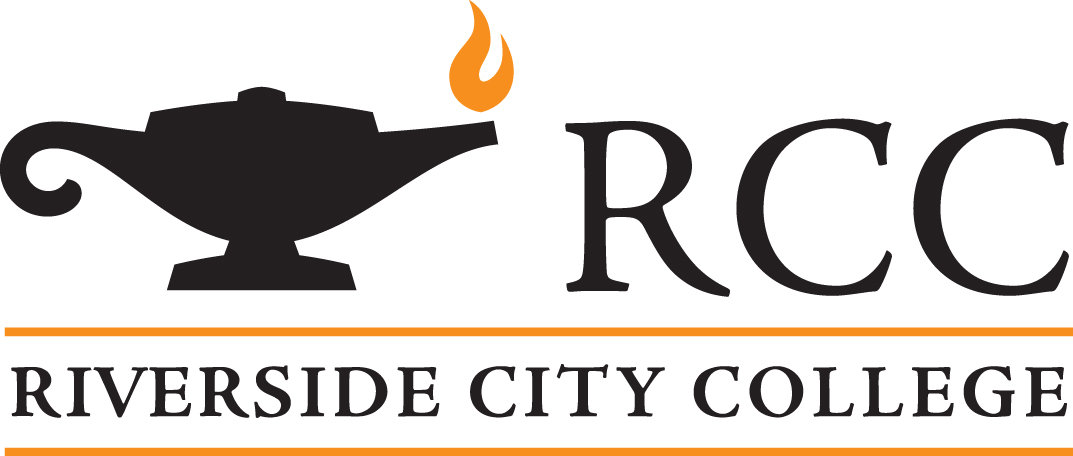 Fall FLEX 2018
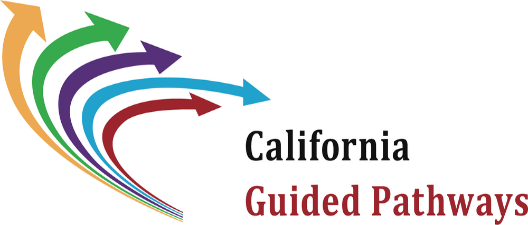 [Speaker Notes: Wendy

Introduce Monique and Liaisons]
Four Pillars of Pathways
CLARIFY THE PATH
ENSURE LEARNING
ENTER THE PATH
STAY ON THE PATH
Clarify the Path
Enter the Path
Stay on the Path
Ensure Learning
Follow Through, and Ensure that Better Practices are Providing Improved Student Results.
Create Clear Curricular Pathways to Employment and Further Education
Help Students Stay on Their Path
Help Students Choose and Enter Their Pathway
Equity, Social Mobility, Economic Health for All Students
[Speaker Notes: Wendy]
Why Guided Pathways?  Making the Case.
Links career goals to program and curriculum
Clarifies route through college and to transfer
Designed with career goals and / or transfer goals in mind
Saves time and money -- fewer non-transferable courses taken
Integrated Support
[Speaker Notes: Wendy
Mention that it is a national as well as regional.  Explain that while RCC and NC are participating in the intensive program, the state overall is working on things as well.  

Broadcast loudly that pathways will help ALL students whether they attend full or part-time, whether they
are 100% certain of their career path when they get here or not because we are making structural changes that simplify, clarify and benefit all students.  

Hammer home the importance and how this dovetails with AB 705 and emphasize that some of these metrics are (will be) embedded in the new funding
formula--so they really aren't up for debate (the last part nicely :))]
Guided Pathways Fall Focus
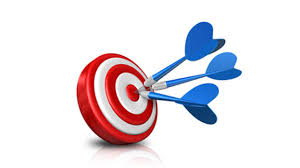 Team Integration
Pathways Coordinator
Guided Pathways Faculty Liaisons 
Educational Advisors
Academic Support
Clarify the Path
Math, English, and Reading
On-Boarding
Institute #4 and SENSE
Guided Pathways Next Steps
Institute #4 in September
Student Services and On Boarding
Survey of Entering Student Engagement (SENSE) 
Followed by Community College Survey of Student Engagement (CCSSE) in Spring 2020
Scaling Guided Pathways conference (November)
Region 9 Coordination including a summit planned for late fall / winter
Continued Curriculum Mapping including Alignment with Equity-based concepts
[Speaker Notes: Monique

5 minutes

How you can help (use framework as lens)

How to get involved

Who to contact]
AB 705
College and District-wide coordination is in progress
RCC Faculty Coordinators
English:  Kelly Douglass
Math:  Valerie Merrill and Veasna Chiek
Reading:  Victor Sandoval
AB 705 offers opportunities for our students and for us to refresh and rethink how we approach instruction in core areas.  It also allows us to have open conversations across disciplines where this core learning is taking place to better understand, support, and contextualize learning.
Developing Placement Models
The Chancellor’s Office has interpreted AB 705 to mean that colleges may only place students into basic skills courses if they are highly unlikely to succeed at the transfer level AND taking the basic skills course will improve the likelihood that a student will complete transfer level coursework in one year.
This does not mean that colleges must get rid of their basic skills courses, but students can only be placed into them if the college can show that students will increase their likelihood of completing a transfer level course within one year.
Students can still choose to take a basic skills course if that is what they want.
[Speaker Notes: These slides are from the curriculum institute]
AB 705 – Highly Unlikely and Maximize Likelihood
"a community college district or college cannot require a student to enroll in remedial English or mathematics coursework that lengthens their time to complete a degree unless placement research that includes consideration of high school grade point average and coursework shows that those students are highly unlikely to succeed in transfer-level coursework in English and mathematics”
“placement models selected by a community college demonstrate that they guide English and mathematics placements to achieve the goal of maximizing the probability that a student will enter and complete transfer-level coursework in English and mathematics within a one-year timeframe”
[Speaker Notes: The second bullet point is probably the more important and actionable aspect of the law.]
Default Rules for English
[Speaker Notes: I’ve changed the throughput rate to the revised adjusted predicted throughput rates, since that is the latest data.]
Default Rules for SLAM
[Speaker Notes: The throughput rate in the table is the adjusted projected/expected rate that accounts for differences in ACCUPLACER and GPA scores among students historically placed at different levels. Note that SLAM includes GE math, math for teachers, quantitative reasoning and similar courses.]
Default Rules for BSTEM
[Speaker Notes: Adjusted/projected throughput rates included.]
Requiring Credit Corequisites
Many colleges are considering corequisite lab or lecture courses to provide additional support for students.
Can these courses be required? The simple answer is yes, but colleges requiring these courses must follow the requirements in §55003 of Title 5.
(d)(3) the corequisite course will assure, consistent with section 55002, that a student acquires the necessary skills, concepts, and/or information, such that a student who has not enrolled in the corequisite is highly unlikely to receive a satisfactory grade in the course or program for which the corequisite is being established; 
(m) Whenever a corequisite course is established, sufficient sections shall be offered to reasonably accommodate all students who are required to take the corequisite. A corequisite shall be waived as to any student for whom space in the corequisite course is not available.
Measures Other Than HS Performance Data
If HS performance data are not available (either official or self reported), colleges are allowed to use guided self placement under AB 705.
In the past, colleges were able to develop other multiple measures that could be used to place students, but that is no longer the case.
Once AB 705 has been fully implemented (Fall 2019 for English and math, Fall 2020 for ESL), colleges will only be able to use assessment measures that have been approved by the Board of Governors.
ESL
Colleges are expected to maximize the likelihood that credit ESL students complete transfer level coursework in English (could be an ESL course equivalent to freshmen composition) in three years.
Placement models based on high school performance data have had mixed results.
A workgroup is meeting to develop tools for placement into credit ESL courses and develop strategies colleges could explore to decrease the time it takes for students to complete ESL sequences.
Full implementation for ESL is required by Fall 2020.
The Chancellor’s Office plans to release initial guidance for ESL by Fall 2018
Reading
For colleges that have separate reading and writing courses, there have been many questions about placement for reading under AB 705. 
Colleges cannot place students into a basic skills reading course unless it increases the likelihood that they will complete transfer level English within one year.
Colleges may choose to create corequisite reading courses that could be included in their placement models. For example, a college could require some students to enroll in a reading corequisite to take college composition, as long as it increases the student’s likelihood of success and the student is highly unlikely to succeed to in the transfer-level course without it.
Chemistry
Most colleges have a prerequisite on General Chemistry of Prep Chem or a high enough score on a placement test.
Currently there are approved chemistry placement tests on the list of approved tests from the Chancellor’s Office, but those approvals are only for up to six years.
The Chancellor’s Office has not indicated whether they will continue to review and approve these tests, which could require colleges to stop using them.
Colleges have the ability to waive the prerequisite based on performance in high school chemistry and colleges may need to explore this option if placement tests are no longer available.
Colleges could also use credit by exam to give credit for the Prep Chem course, allowing students to enroll in General Chemistry.
Accreditation